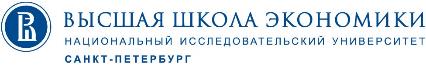 Результаты мониторинга эффективности 
вузов 2016
А.А. Федюнина
Директор Аналитического центра
afedyunina@hse.ru
20 октября 2016 года
Базовые цифры для мониторинга эффективности
Мониторинг эффективности вузов 2016
Динамика показателя «Объем НИОКР»
Структура НИОКР, тыс. руб.
Структура НИОКР / 1 НПР, тыс. руб.
Динамика показателя «Объем НИОКР»
Линейный прогноз НИОКР / 1 НПР, тыс. руб.
Динамика показателя «Зарплата к средней по региону»
Динамика показателя средней зарплаты
*без внешних совместителей и работающих по договорам ГПХ
Динамика показателя средней зарплаты
*без внешних совместителей и работающих по договорам ГПХ